Dokąd jedziemy na wakacje?
Wykonała:  Anna Kwiecień
1
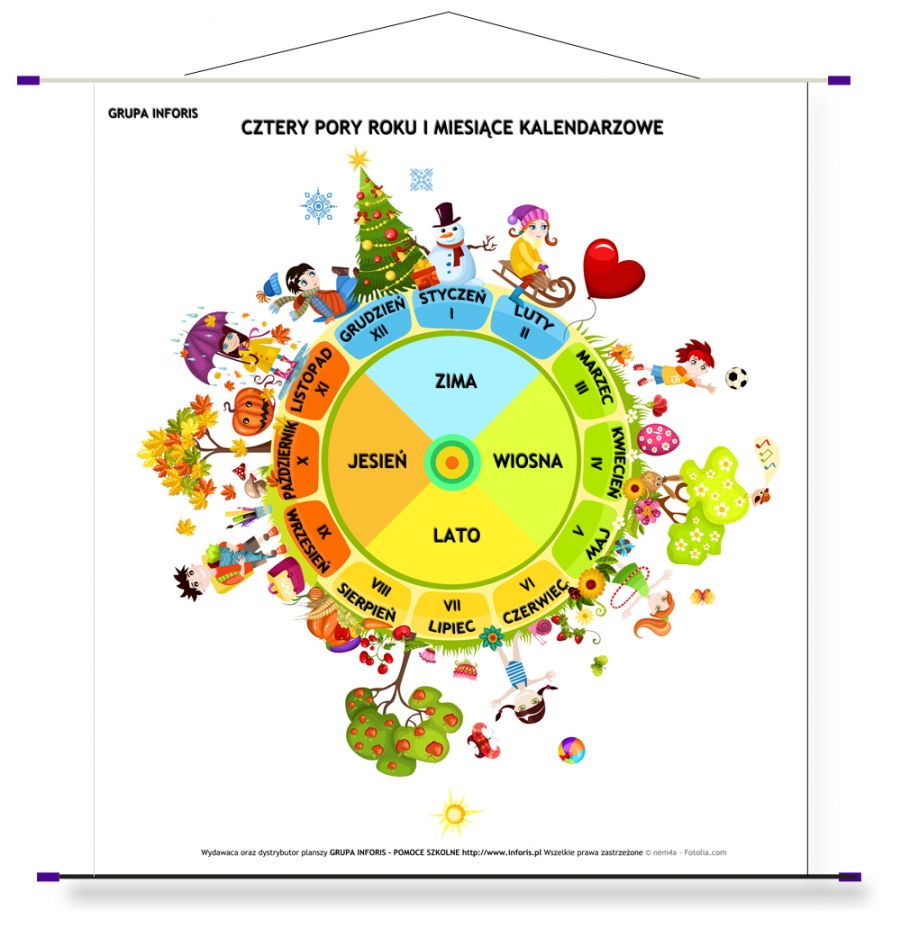 wakacje
2
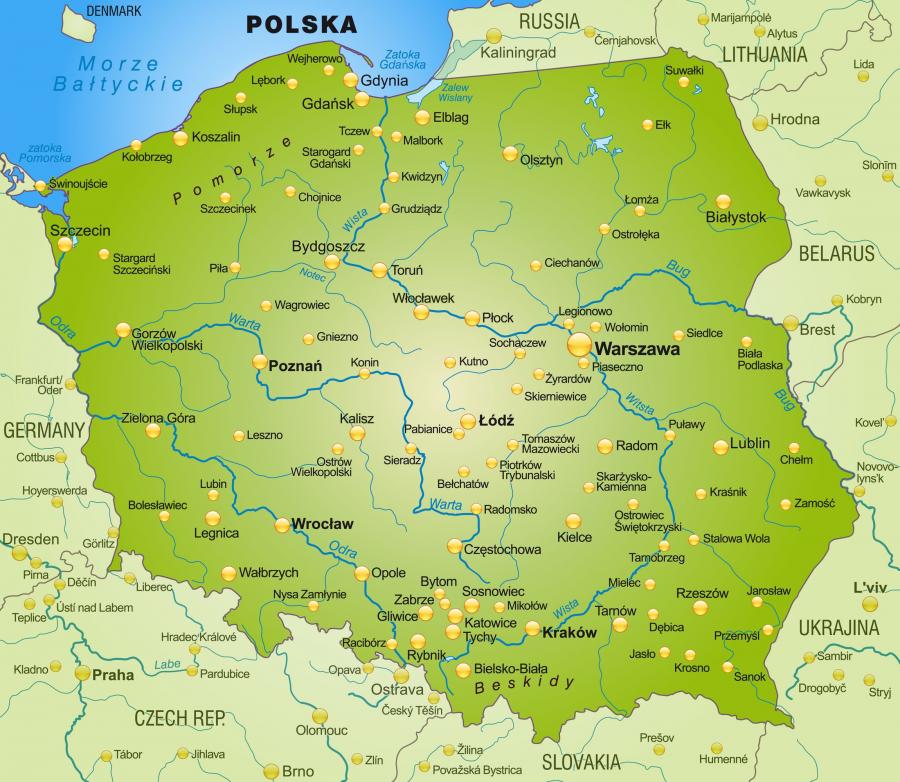 3
NAJWAŻNIEJSZE MIASTA
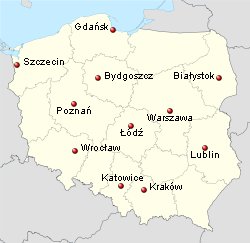 4
Gdańsk
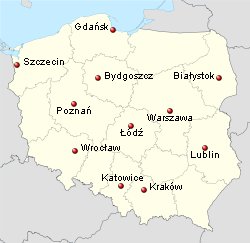 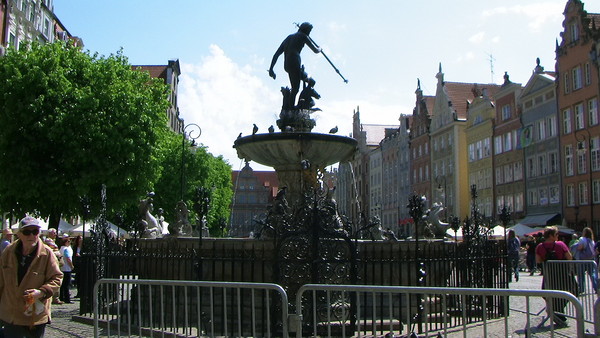 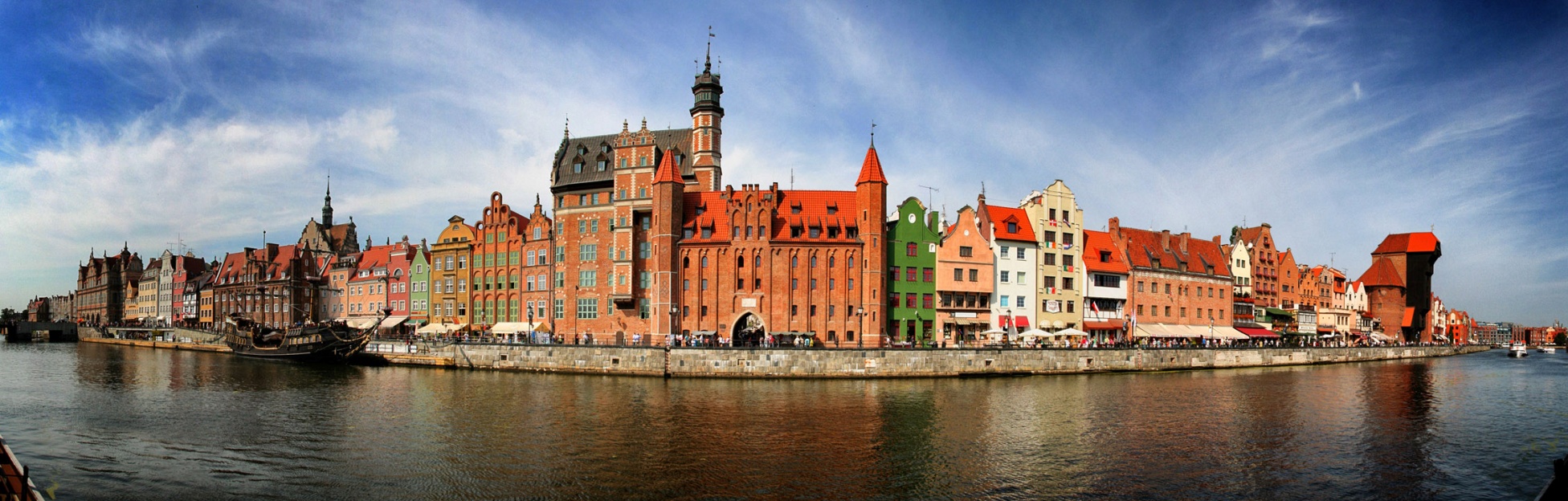 5
Szczecin
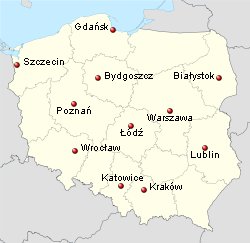 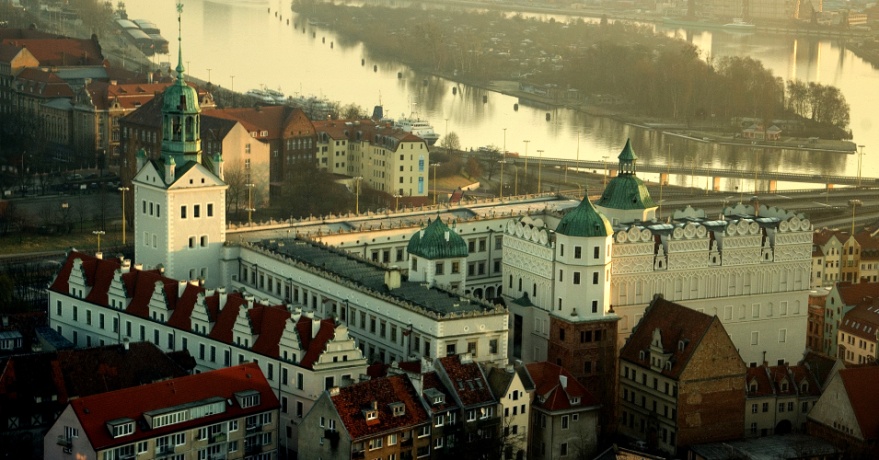 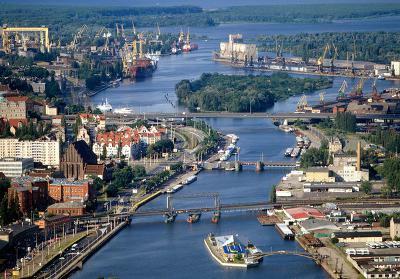 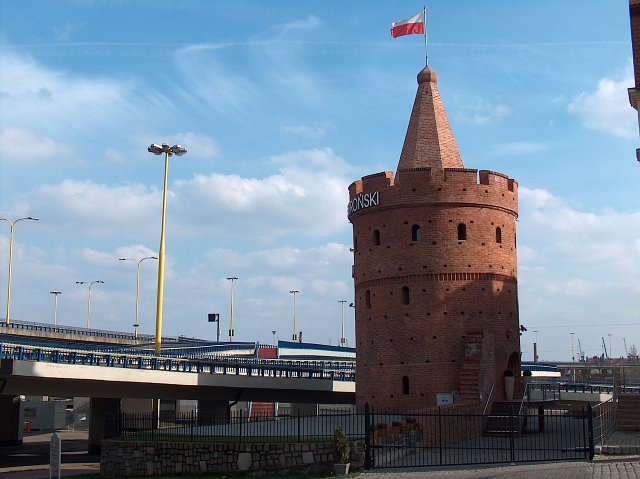 6
Bydgoszcz
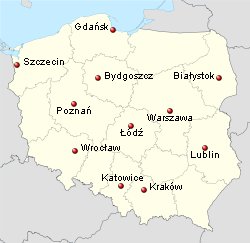 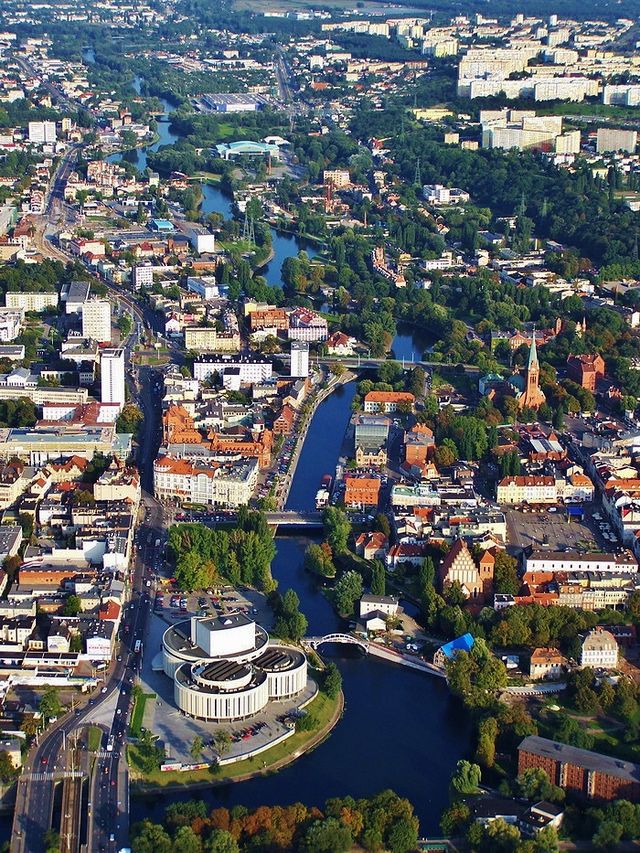 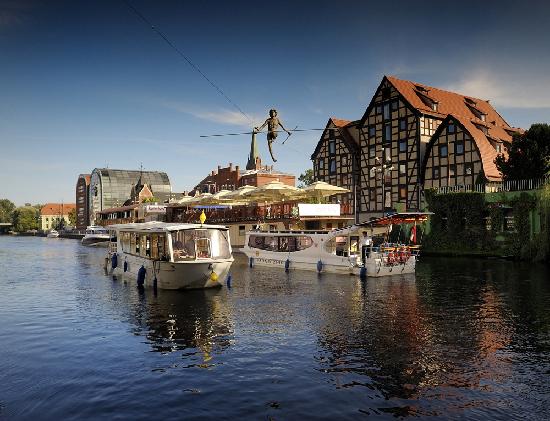 7
Białystok
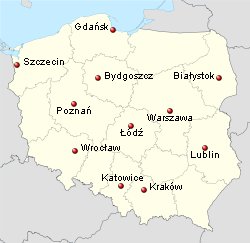 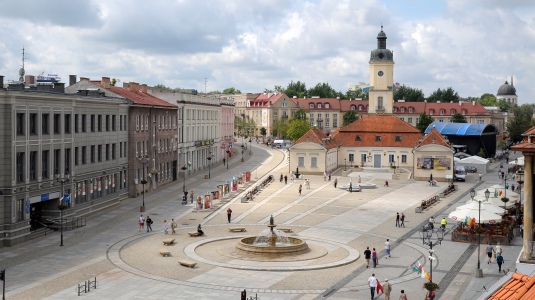 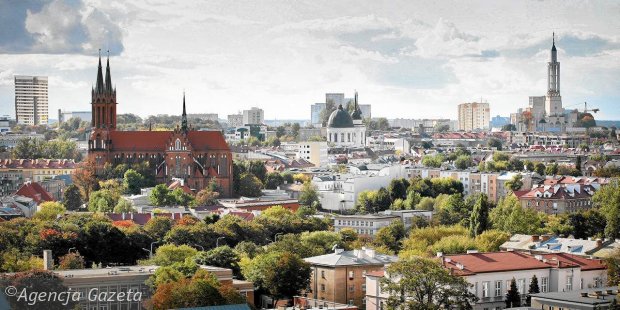 8
Poznań
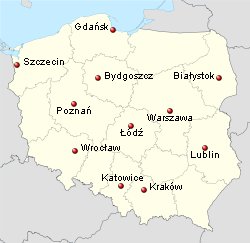 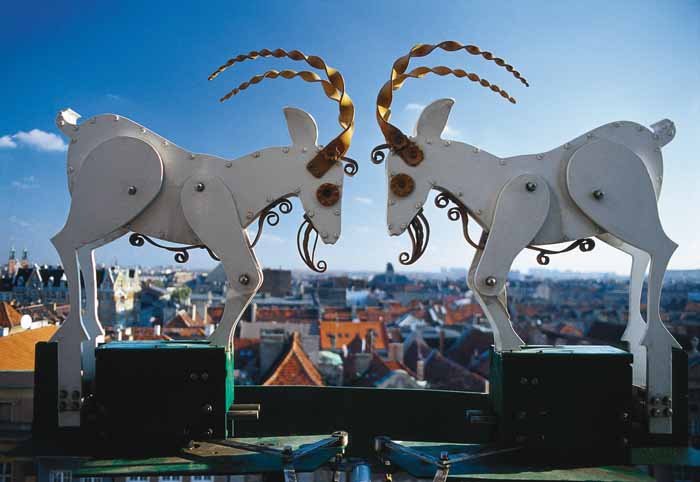 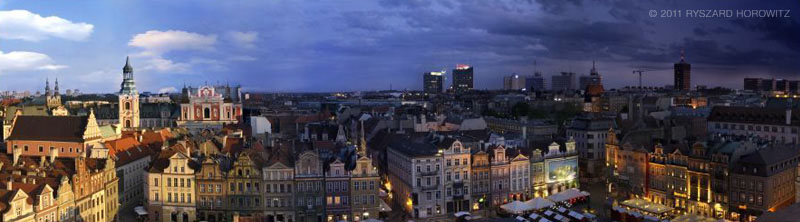 9
Warszawa
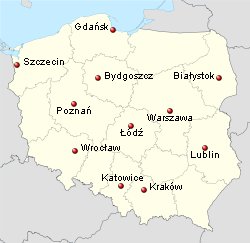 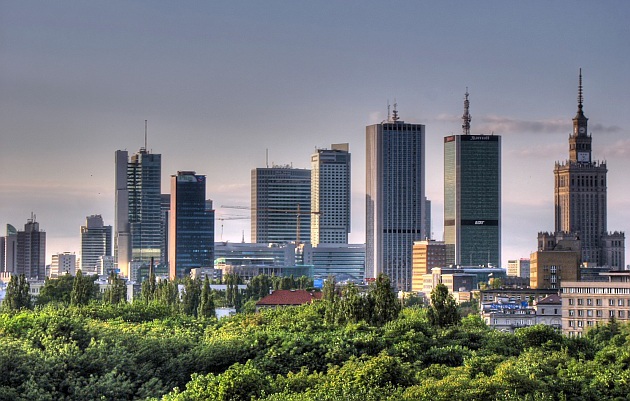 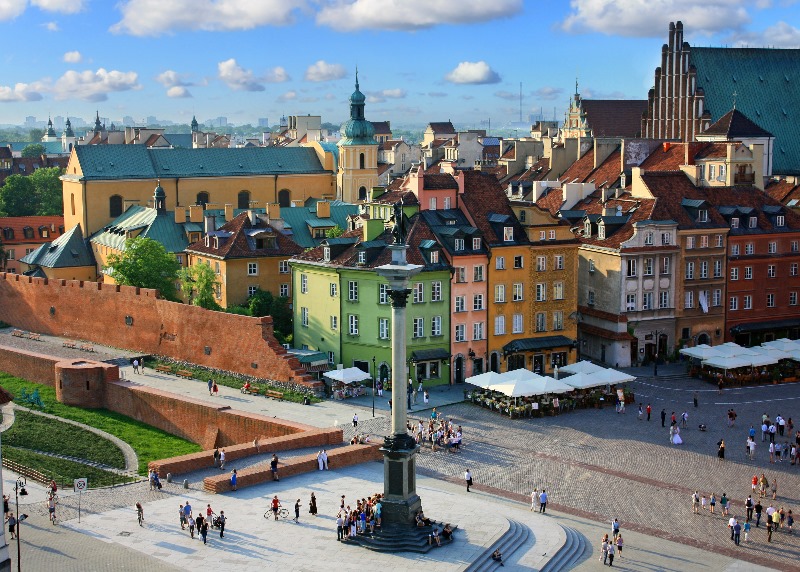 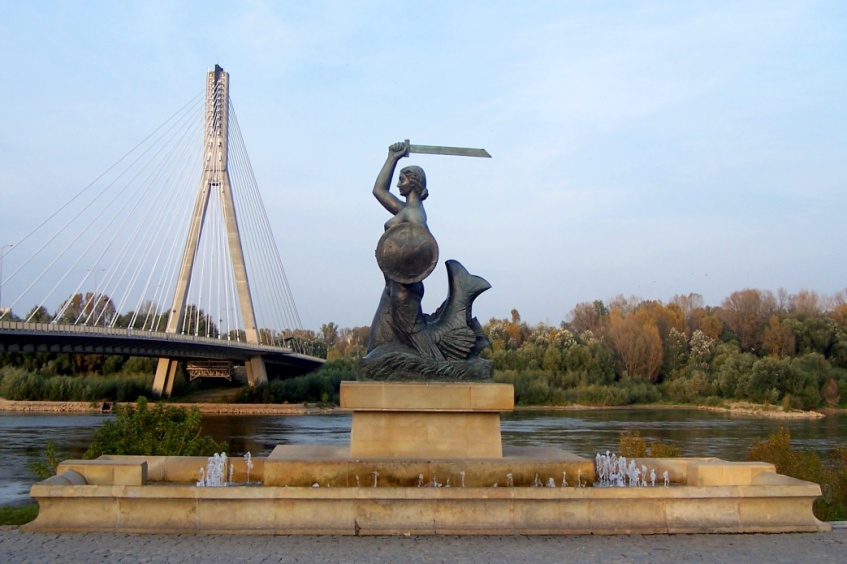 10
Łódź
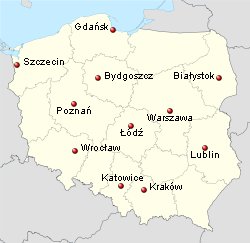 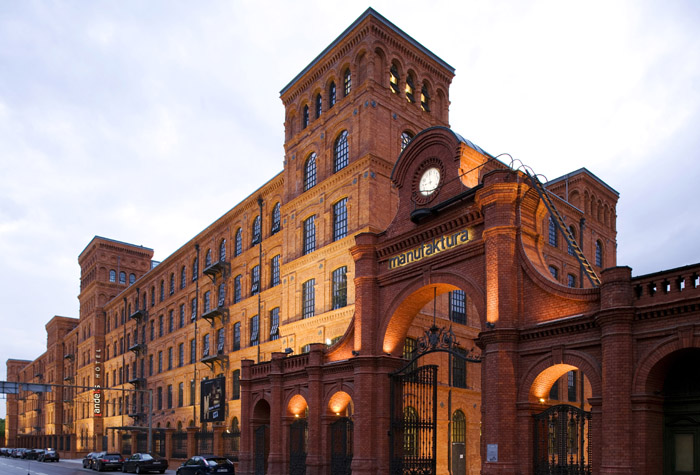 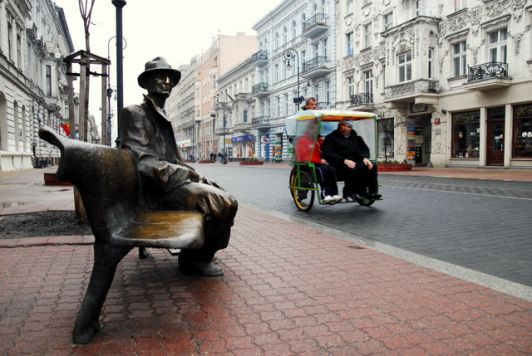 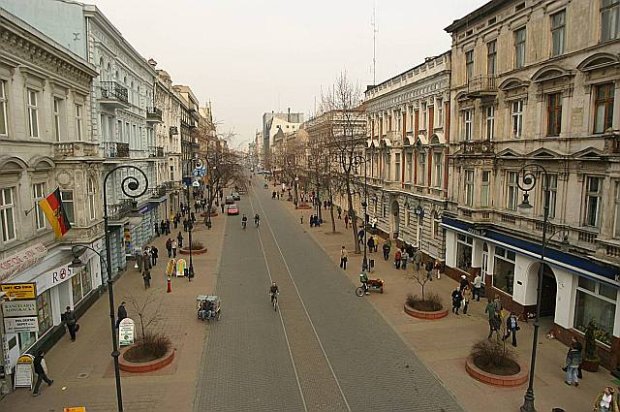 11
Wrocław
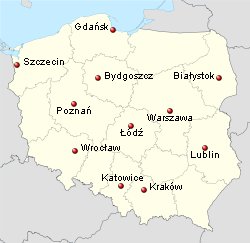 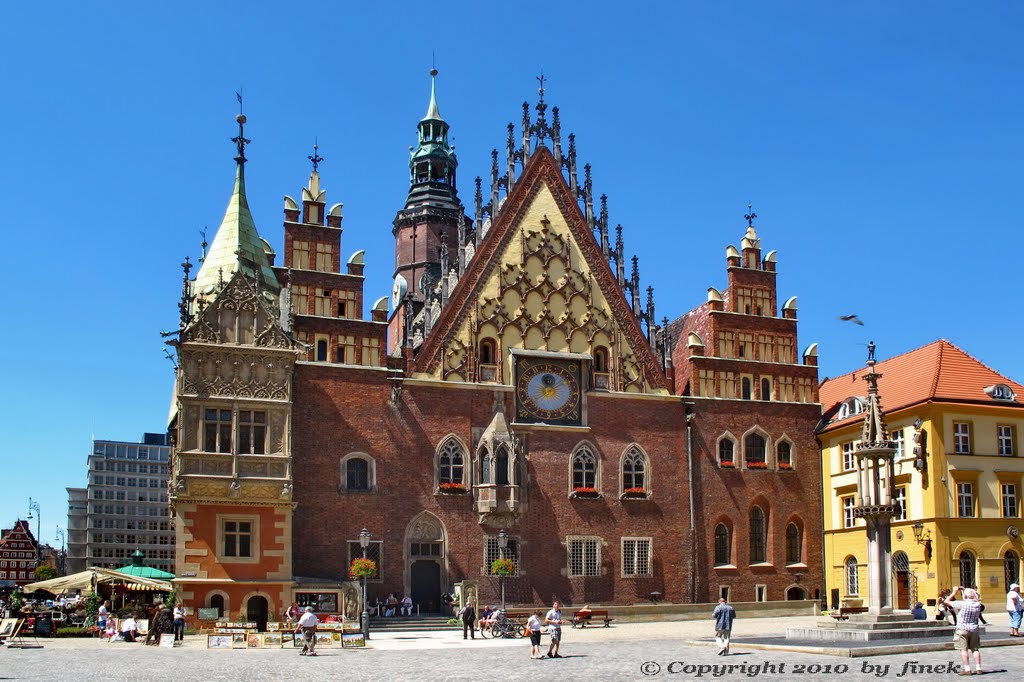 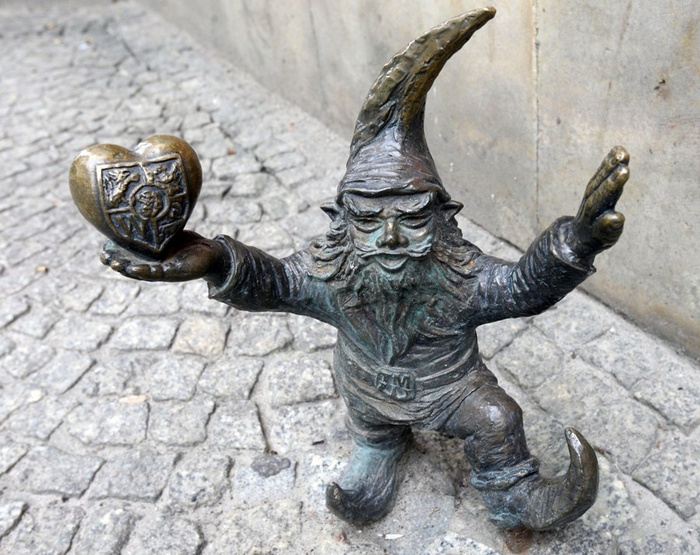 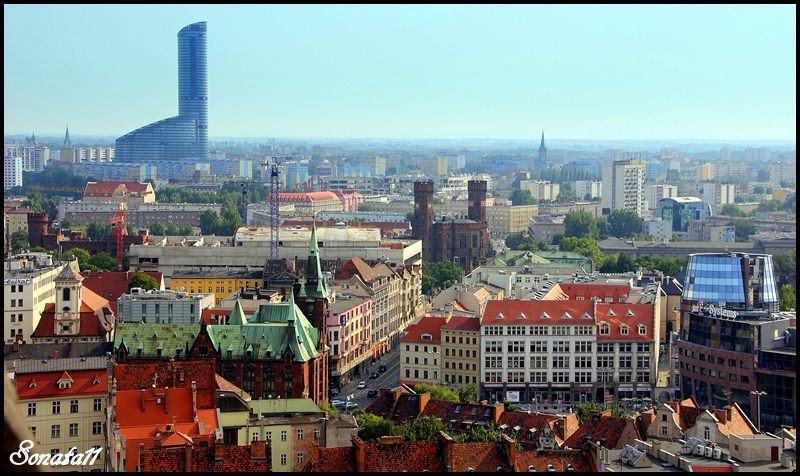 12
Lublin
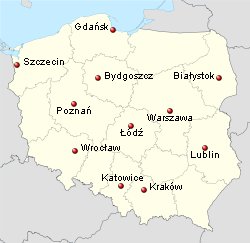 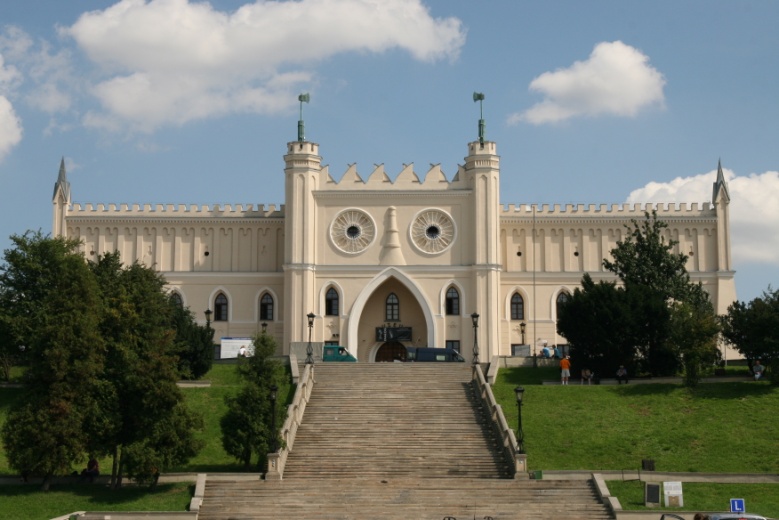 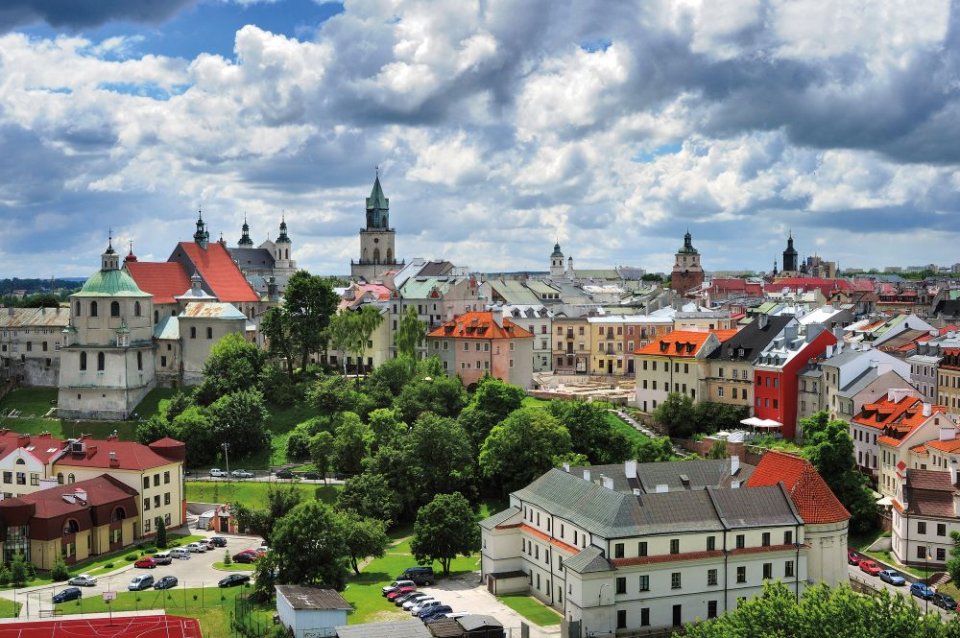 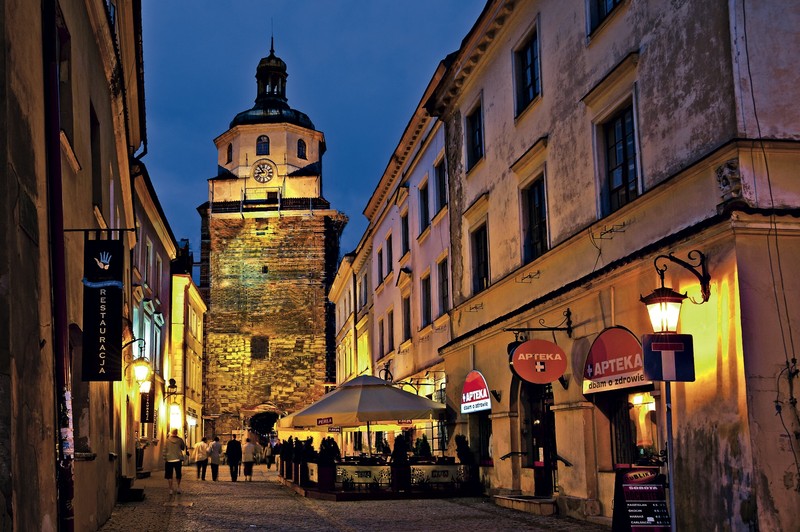 13
Katowice
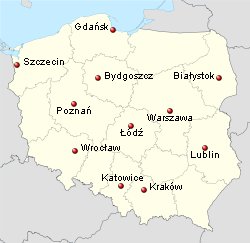 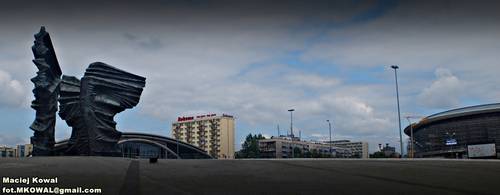 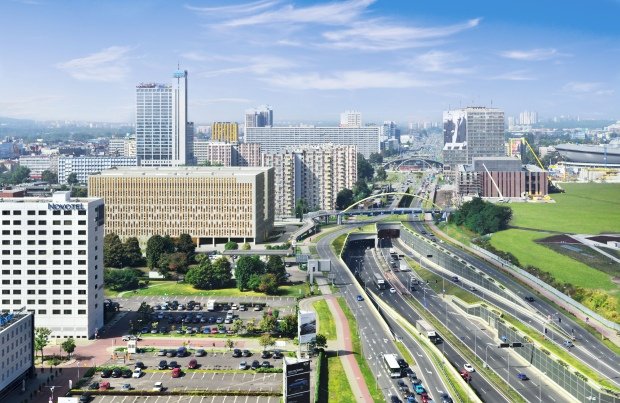 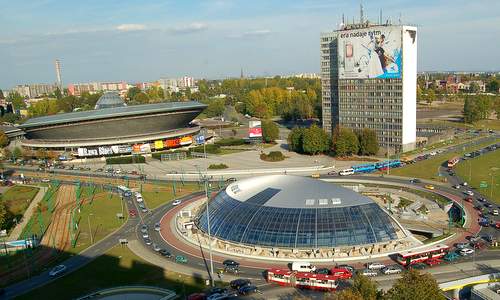 14
Kraków
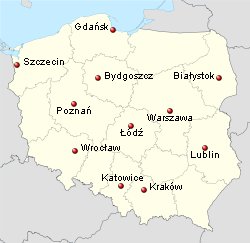 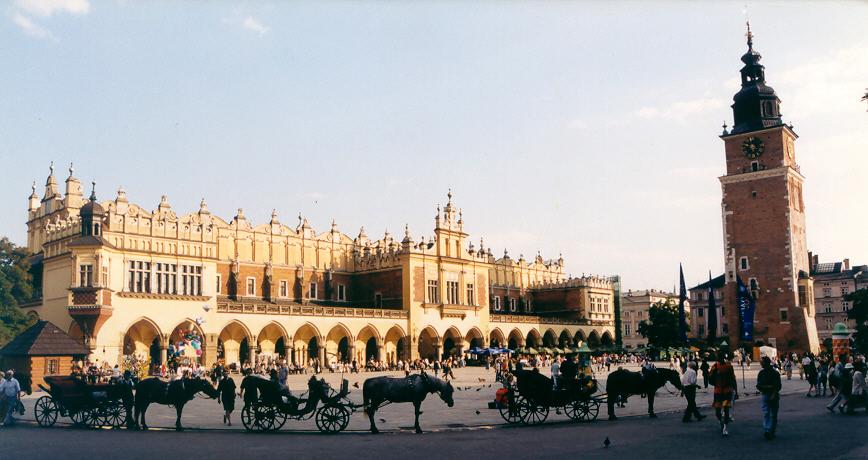 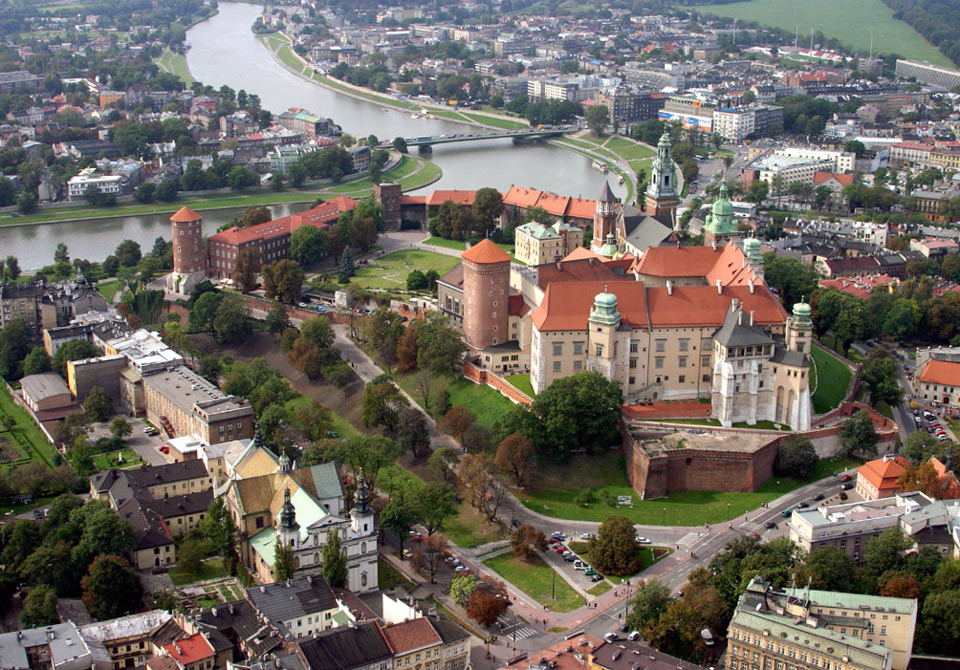 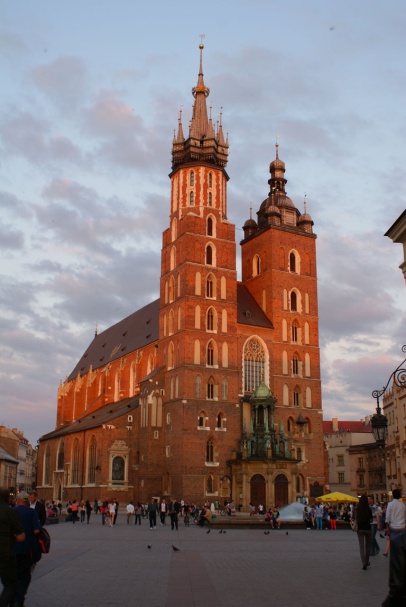 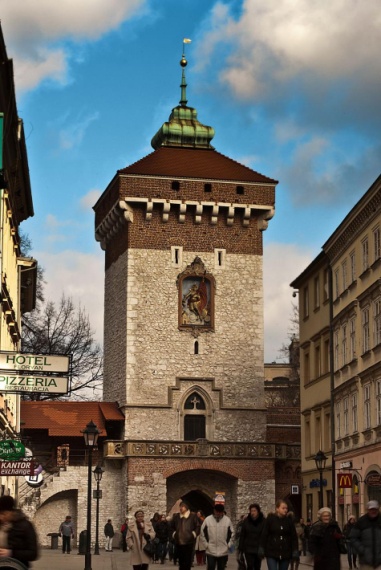 15
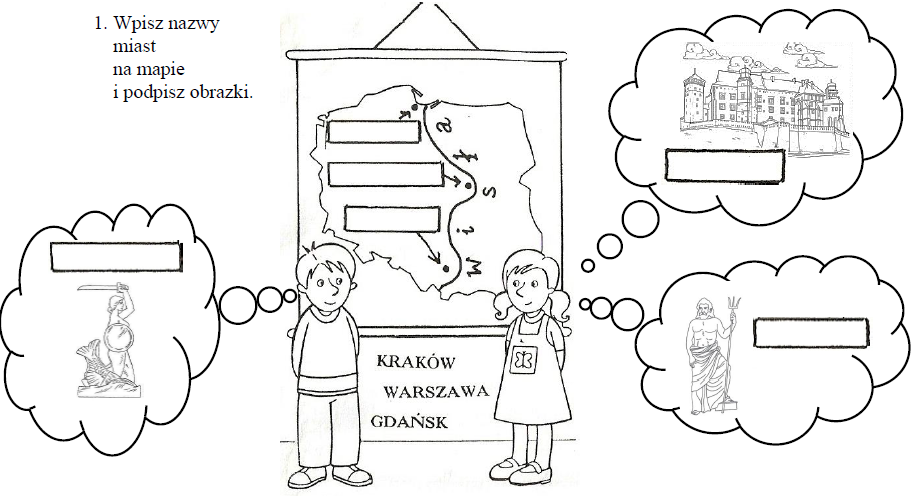 16
Dokąd jedziemy na wakacje?
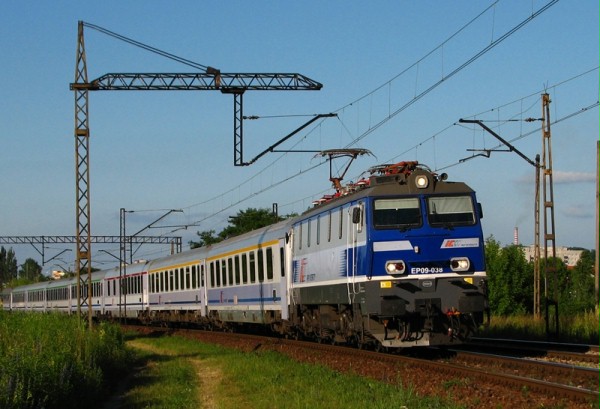 Jedziemy do… 
                                   - Katowic
Katowice
17
Dokąd jedziemy na wakacje?
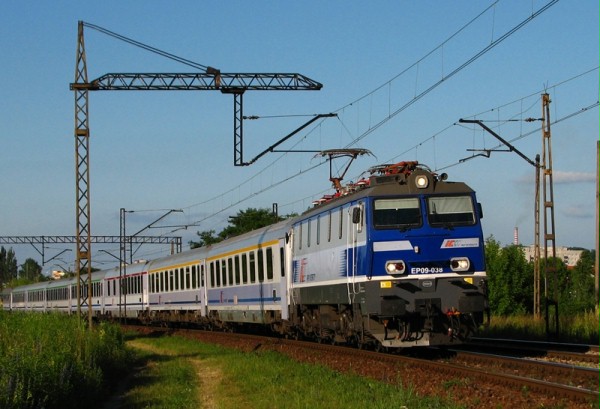 Jedziemy do… 
                                    - Białegostoku
Białystok
18
Dokąd jedziemy na wakacje?
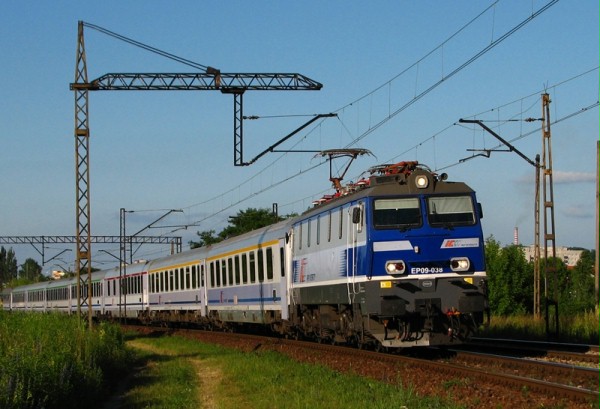 Jedziemy do… 
                                        - Łodzi
Łódź
19
Dokąd jedziemy na wakacje?
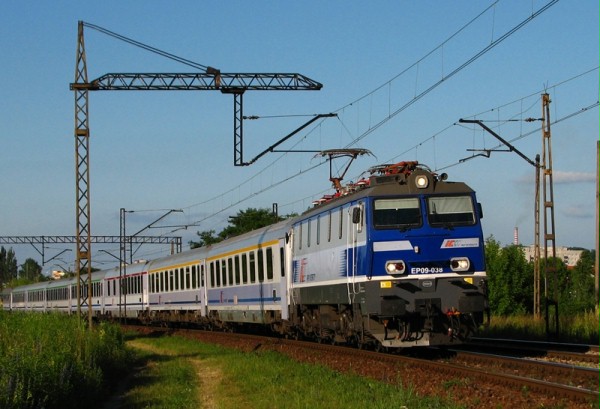 Jedziemy do… 
                                - Bydgoszczy
                               - ………….
Bydgoszcz
Warszawa
20
Dokąd jedziemy na wakacje?
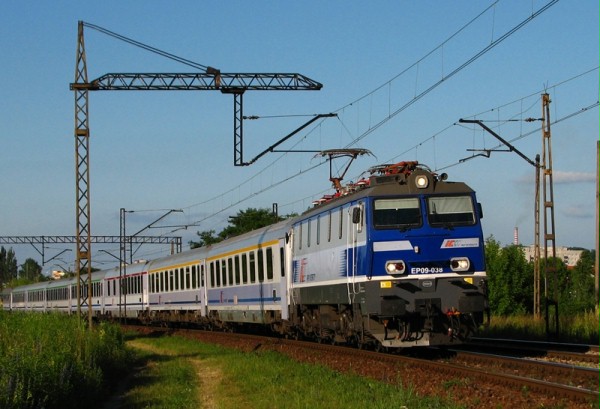 Jedziemy do…       
                              - Krakowa
                              - .……….
                              - ………..
                               - …….......
                               - ………..
                               - ………..
Kraków
Wrocław
Lublin
Poznań
Szczecin
Gdańsk
21
GÓRY
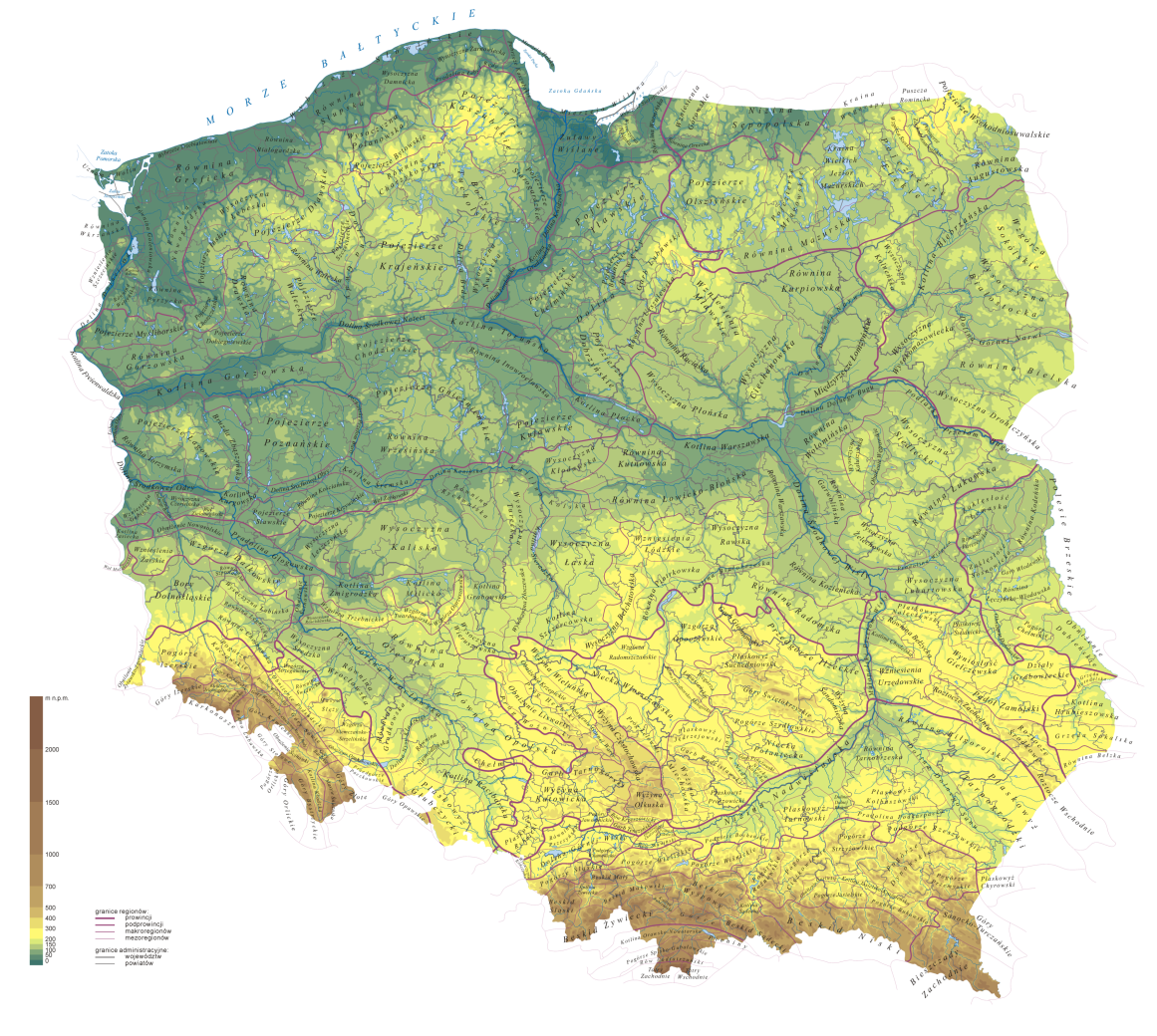 - Dokąd jedziemy na wakacje?
- Jedziemy w góry.
- Dokąd jedziemy na wakacje?
Jedziemy w ...
                         - Sudety
                         - ………
                         - ………
Bieszczady
TATRY
SUDETY
22
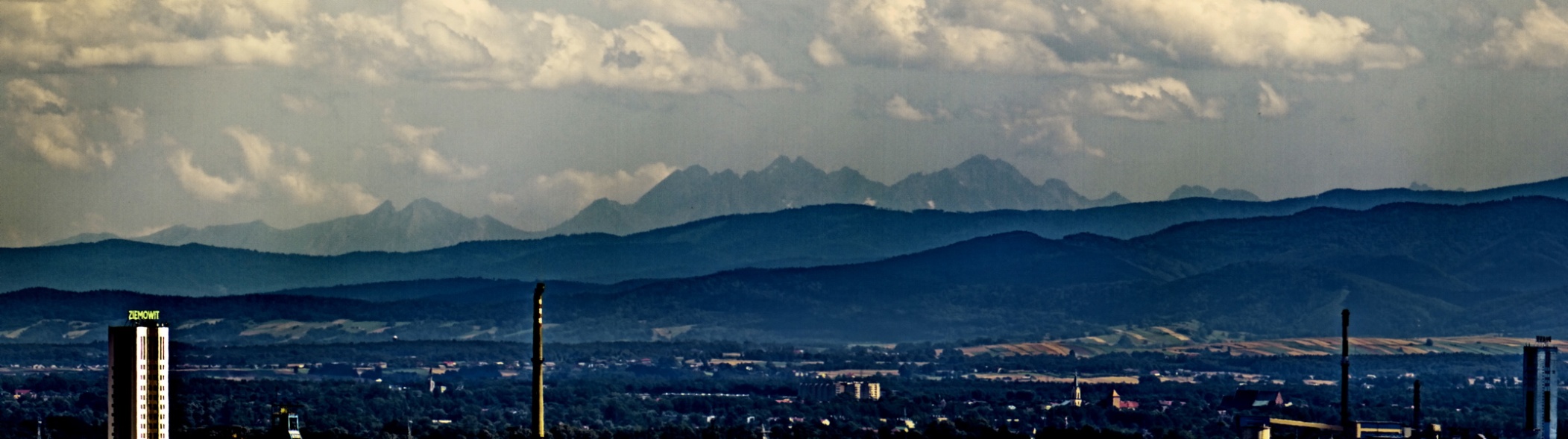 Tatry
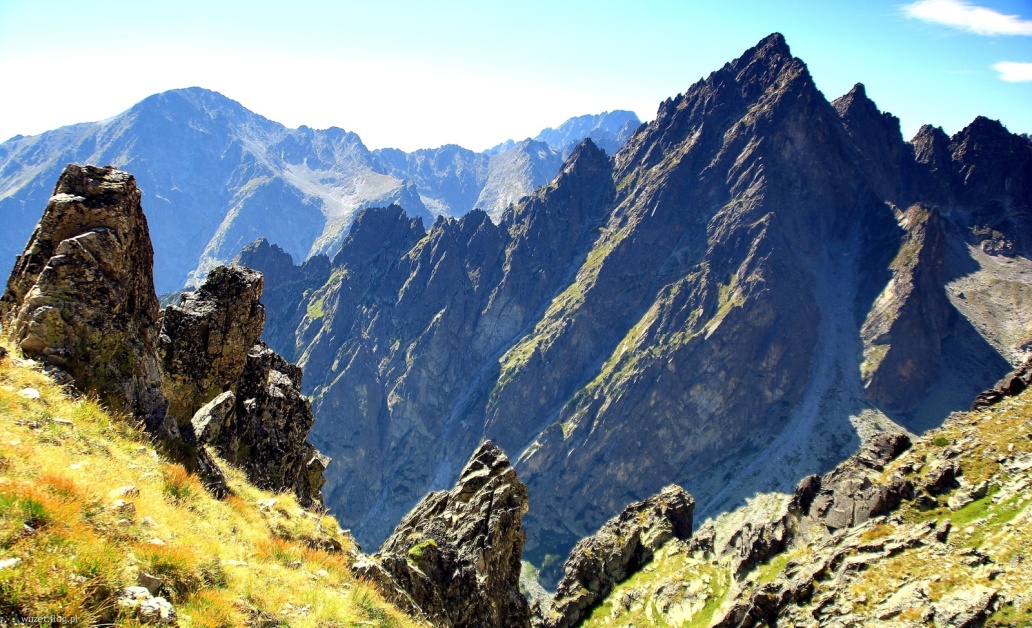 23
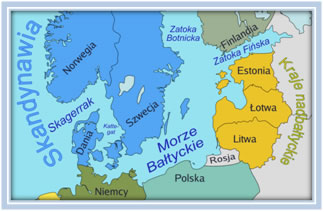 Morze Bałtyckie
Dokąd jedziemy na wakacje?
Jedziemy nad morze, nad Morze Bałtyckie.
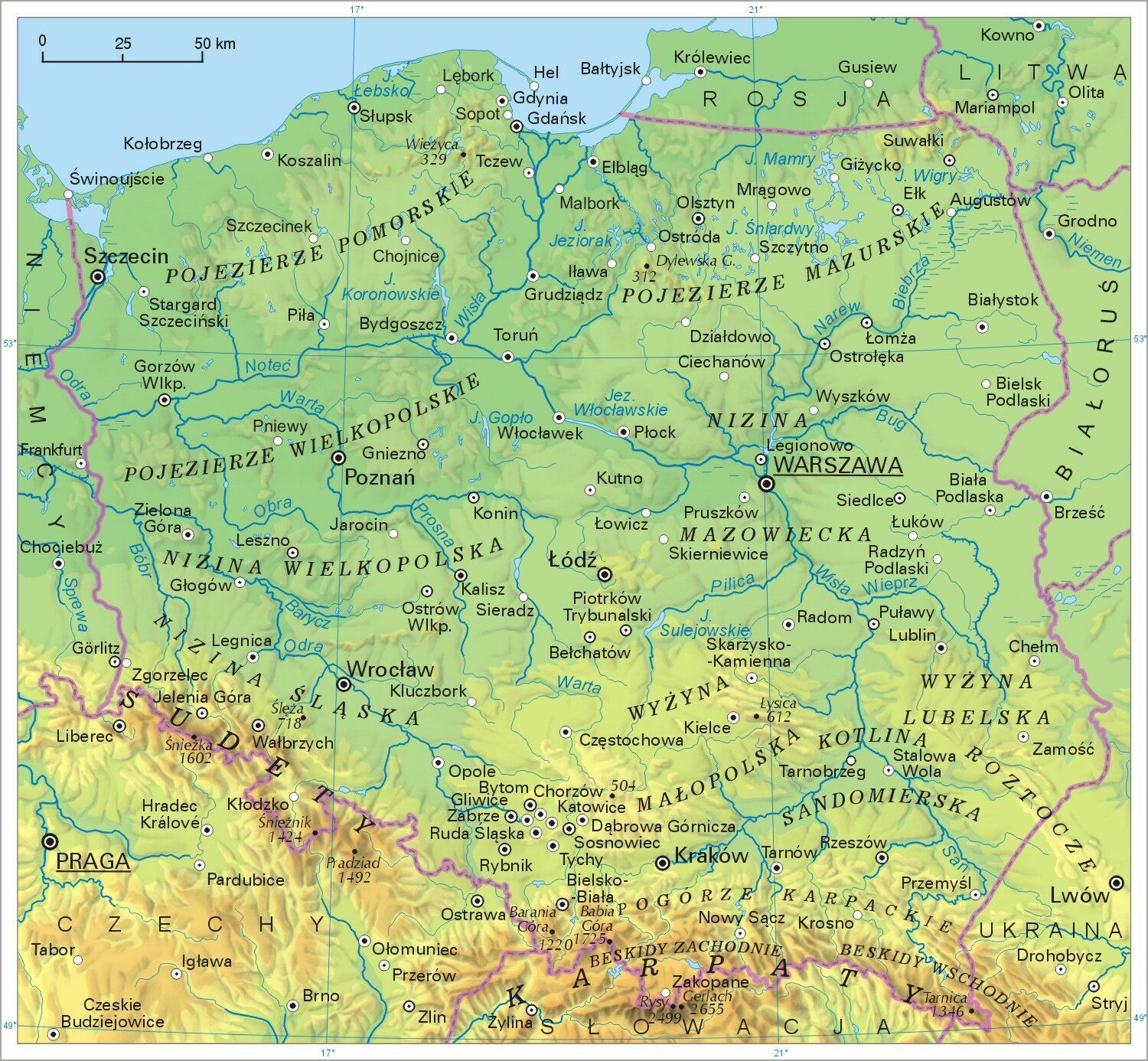 Bałtyk
Morze Bałtyckie
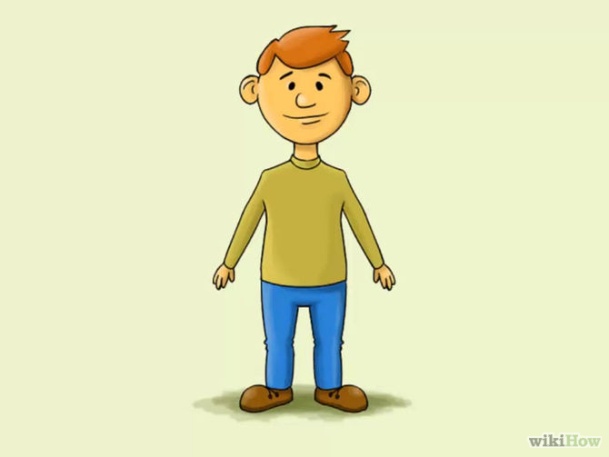 Dokąd jedziemy na wakacje?
Jedziemy nad Bałtyk.
24
Saturday, March 21, 2015
Morze Bałtycki
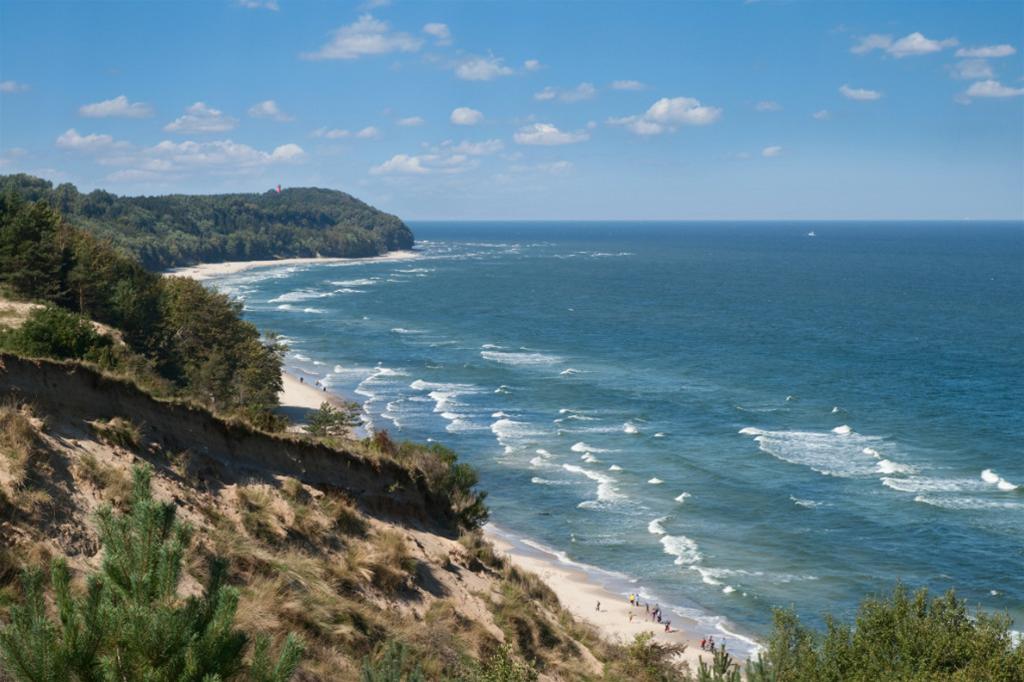 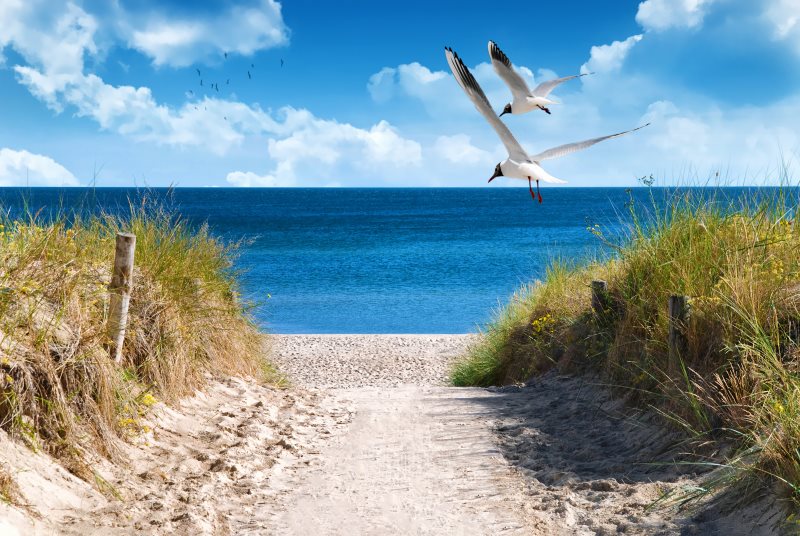 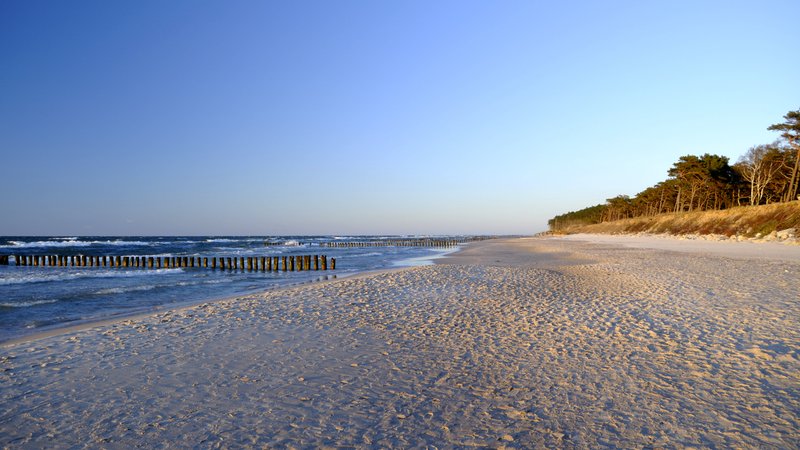 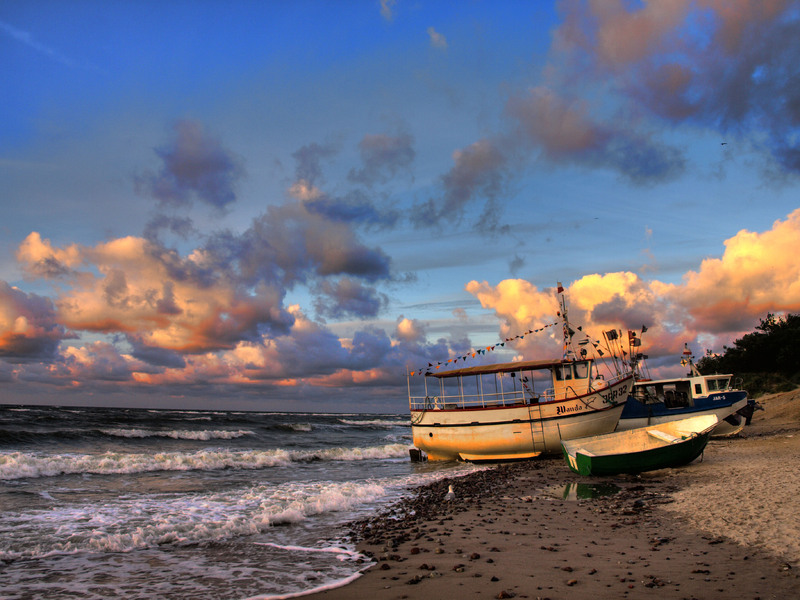 25
Mazury
1 jezioro
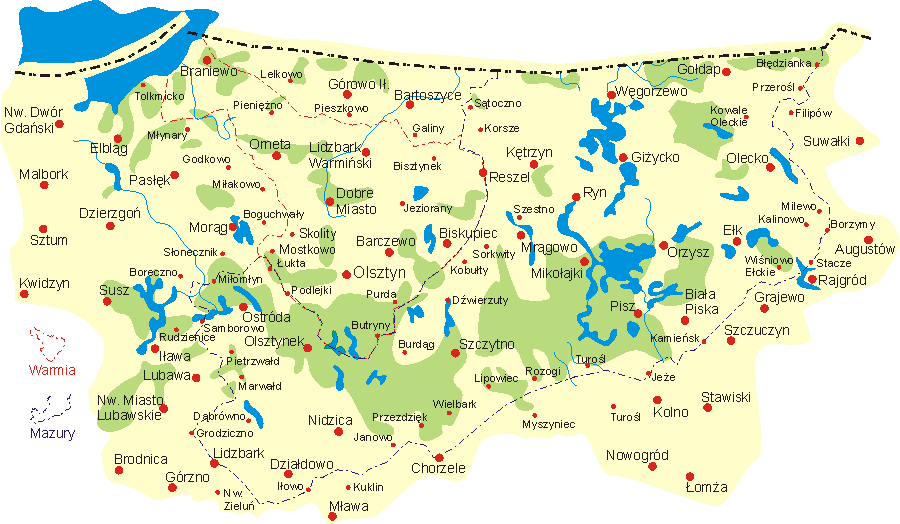 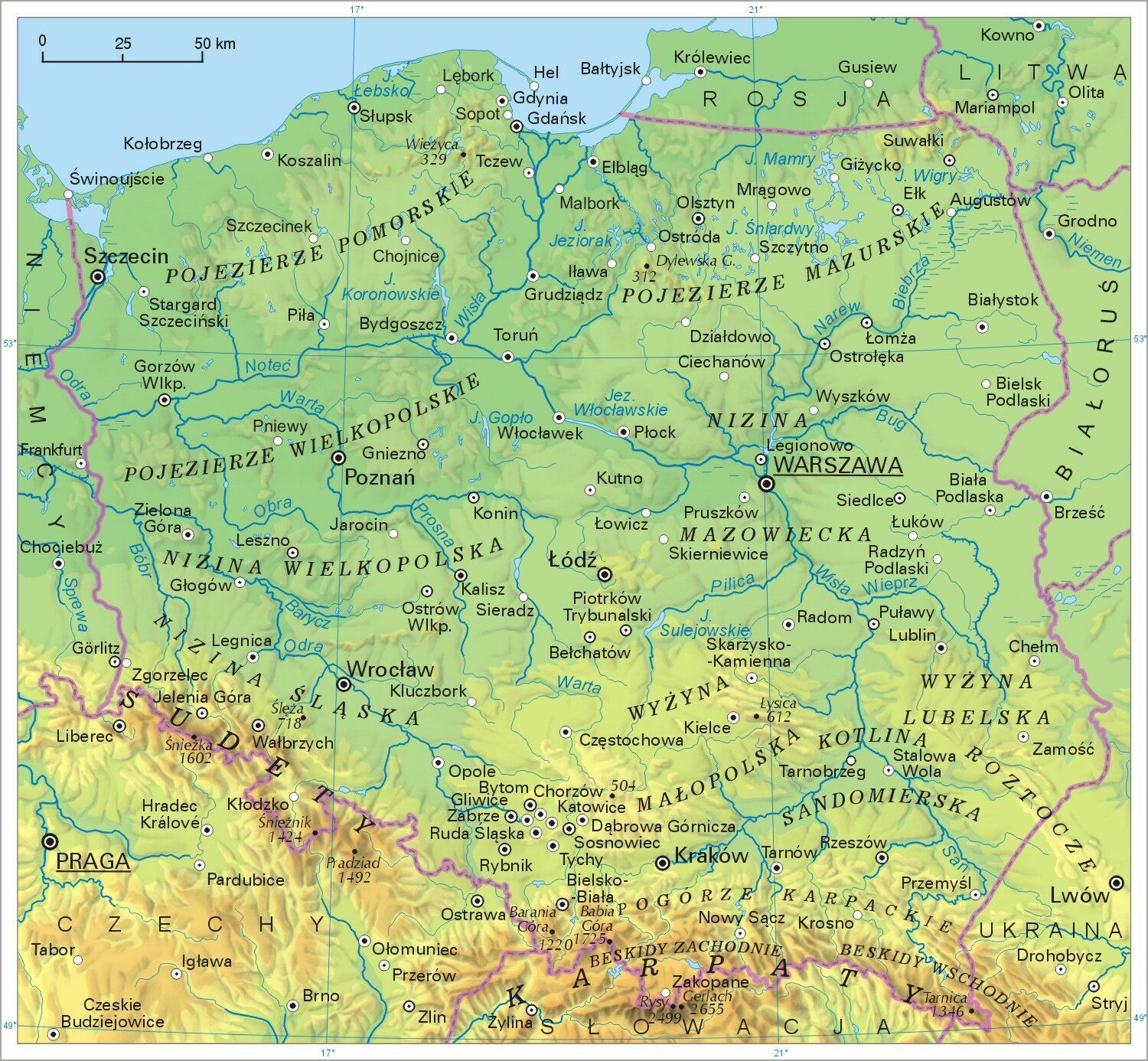 3 jeziora
Dokąd jedziemy na wakacje?
Jedziemy na Mazury.
26
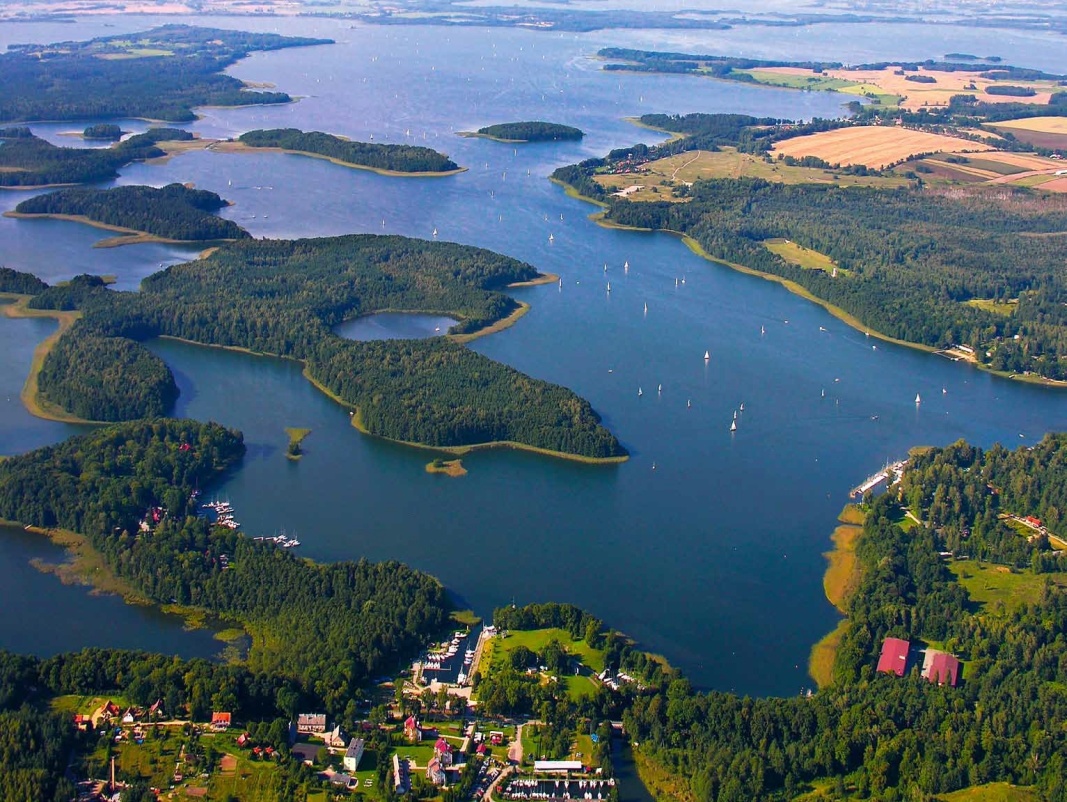 Mazury
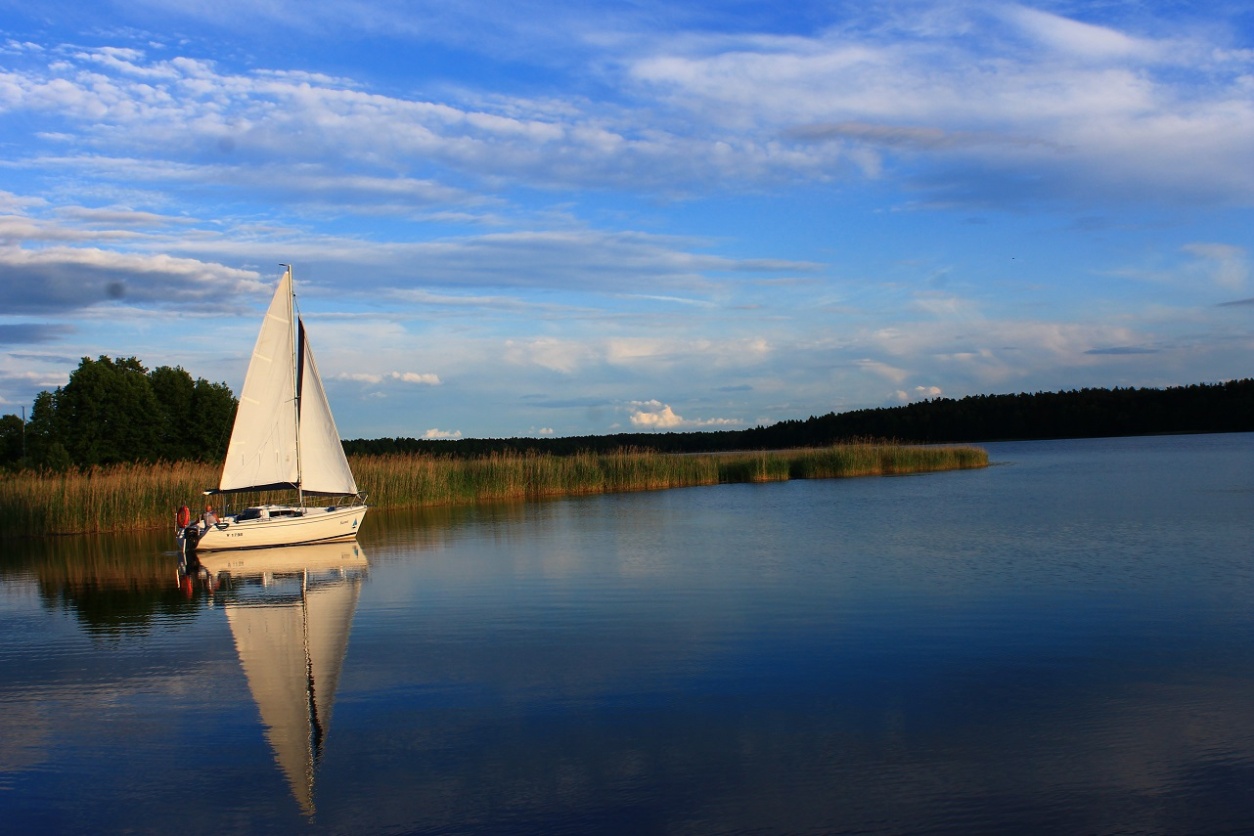 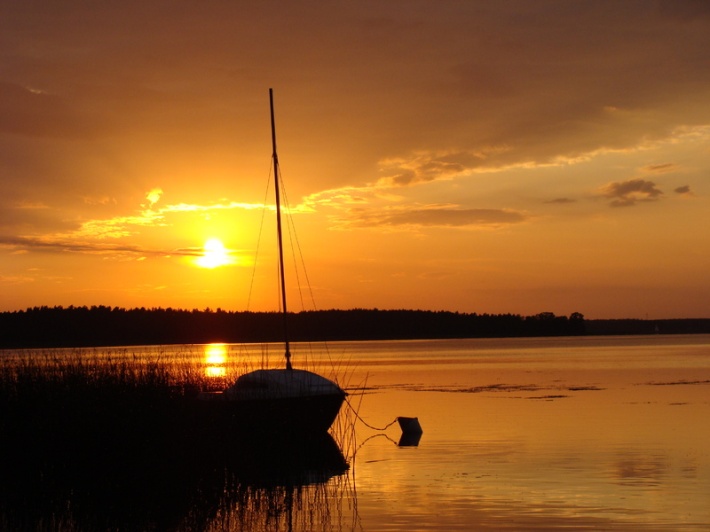 27
Saturday, March 21, 2015
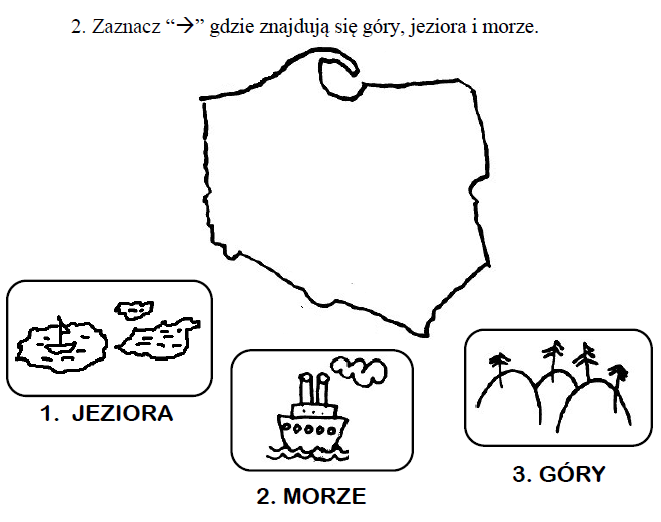 28
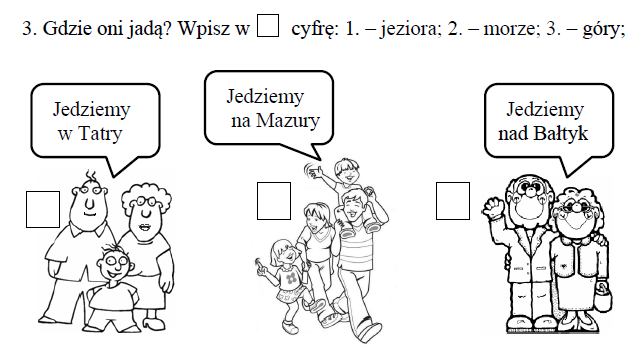 29